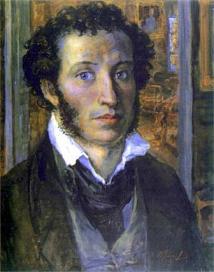 «И с каждой осенью 
я расцветаю вновь…»
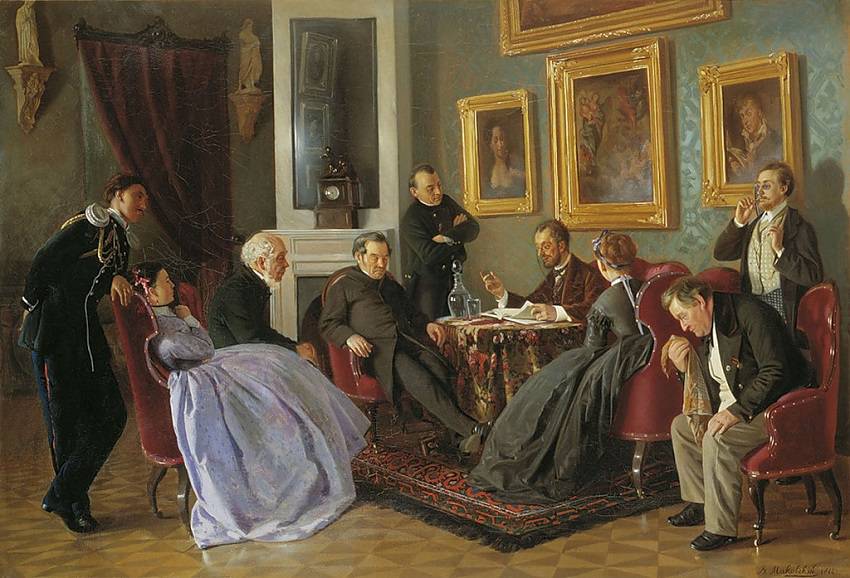 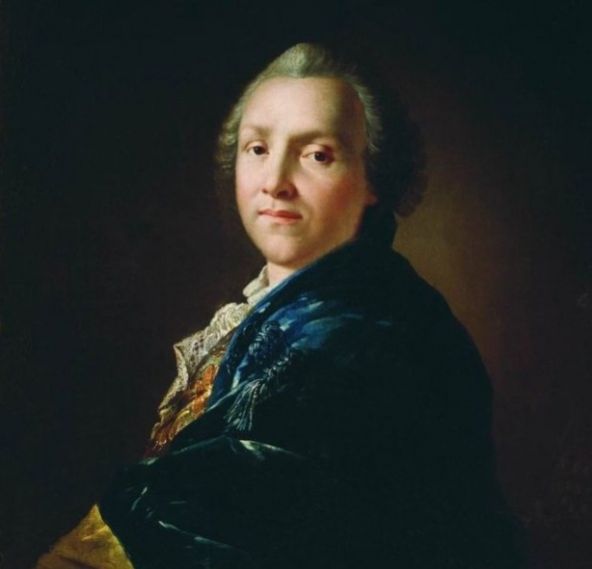 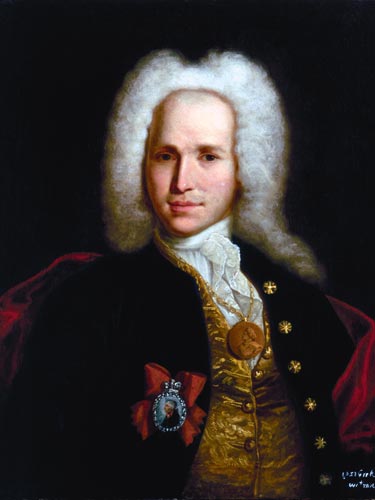 СУМАРОКОВ 
 АЛЕКСАНДР ПЕТРОВИЧ
НАТРОВОЙ  
АНДРЕЙ КОНСТАНТИНОВИЧ
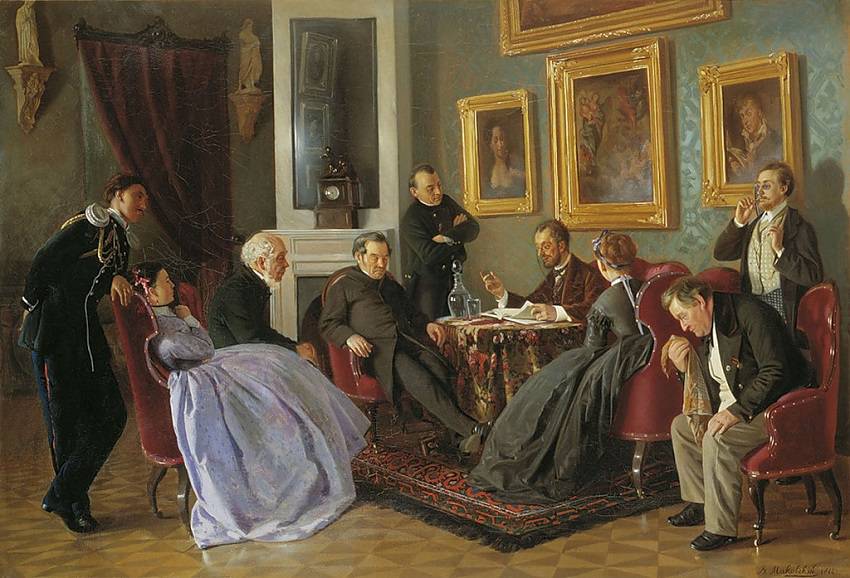 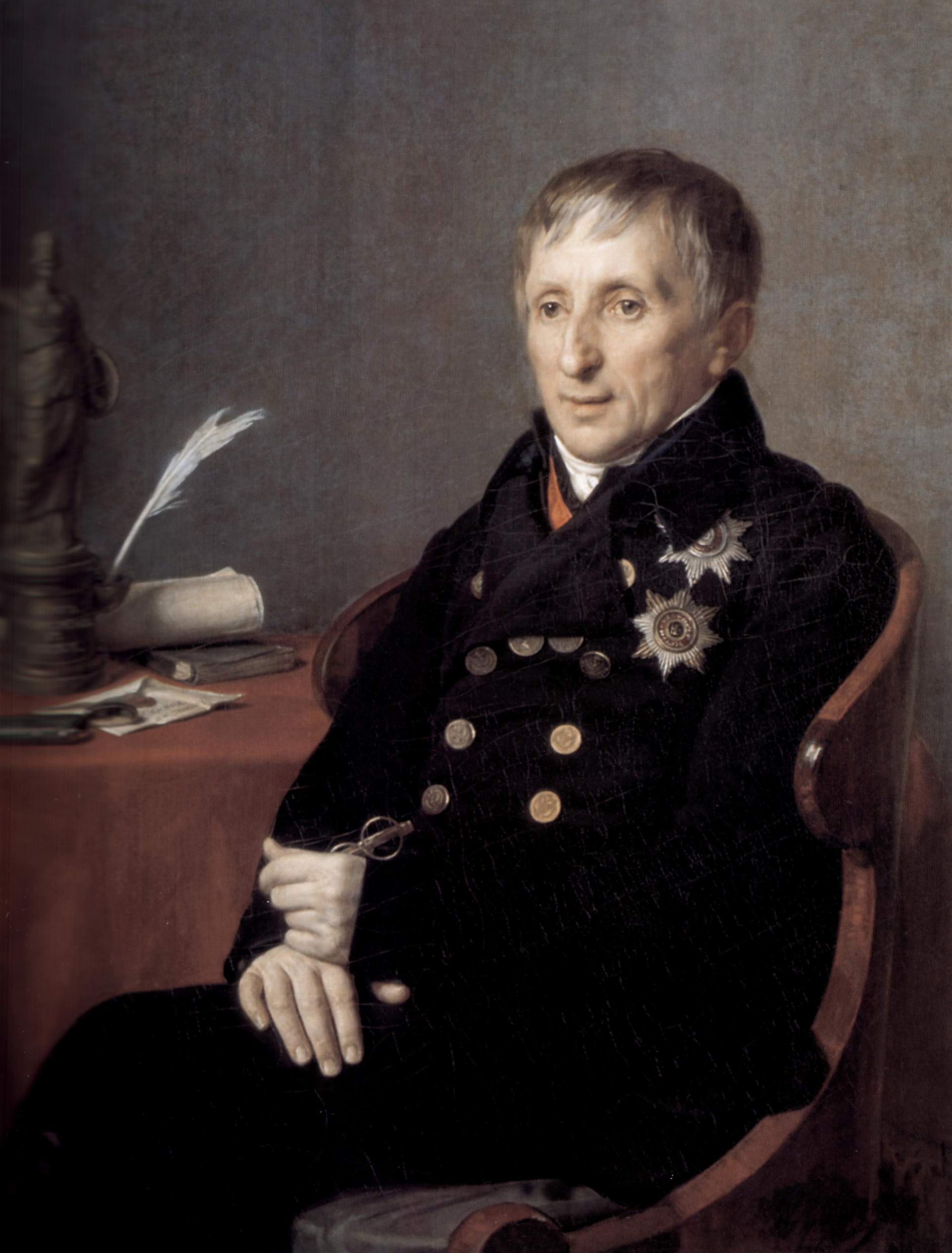 ОЛЕНИН АЛЕКСЕЙ НИКОЛАЕВИЧ
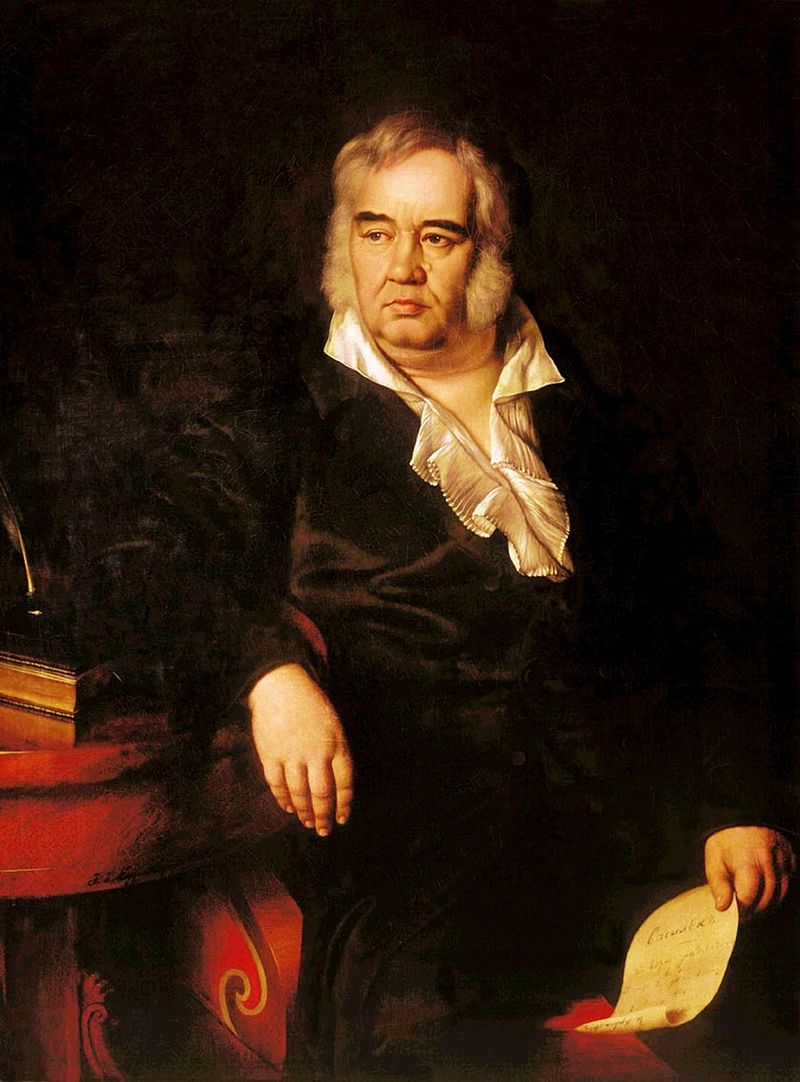 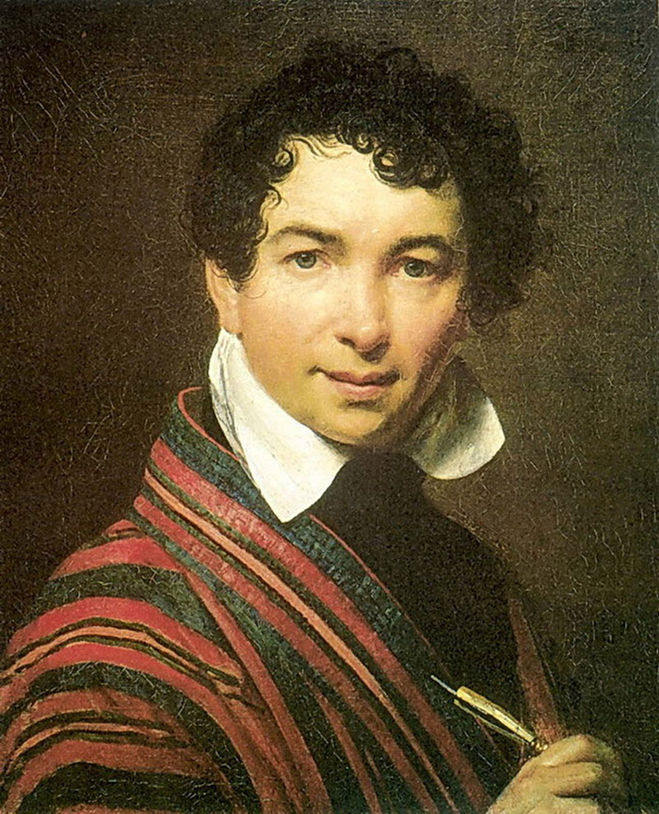 Иван Андреевич Крылов
Орест Адамович Кипренский
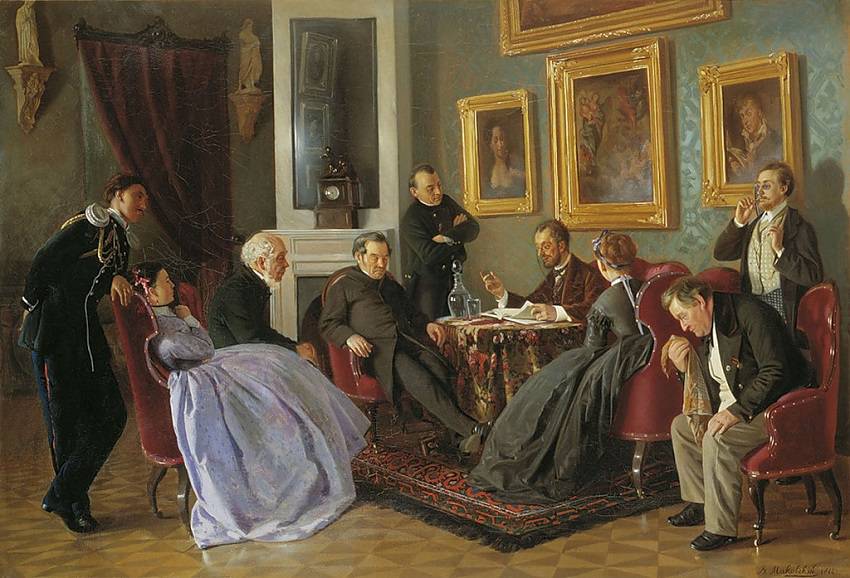 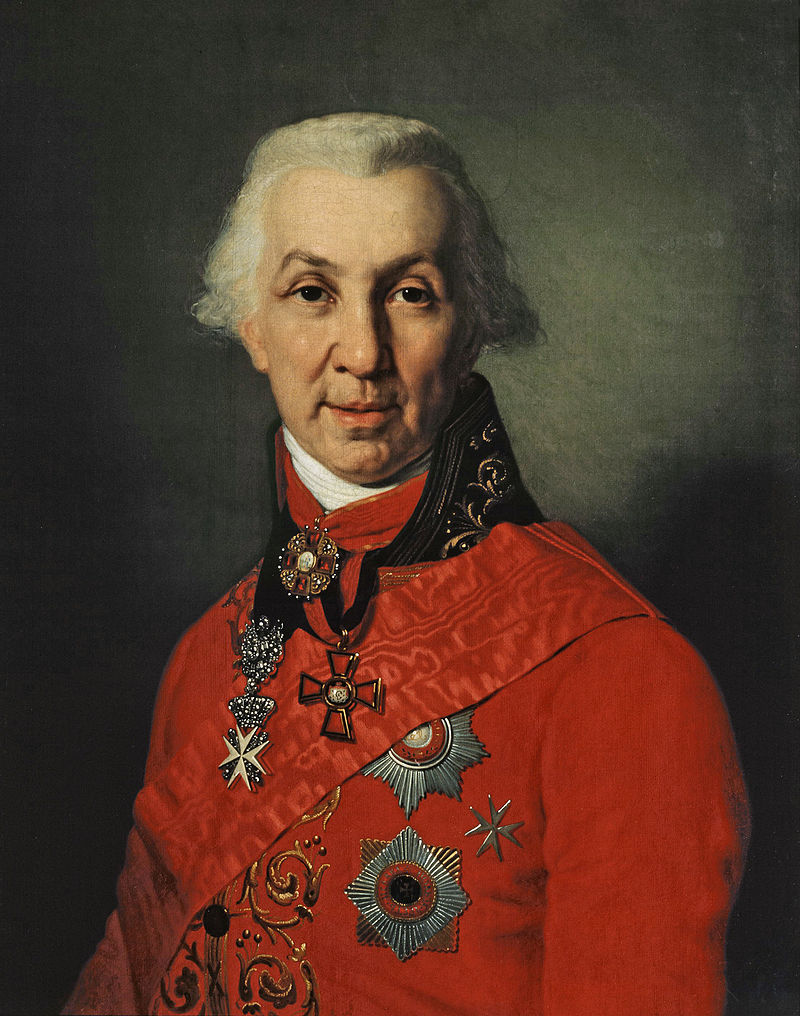 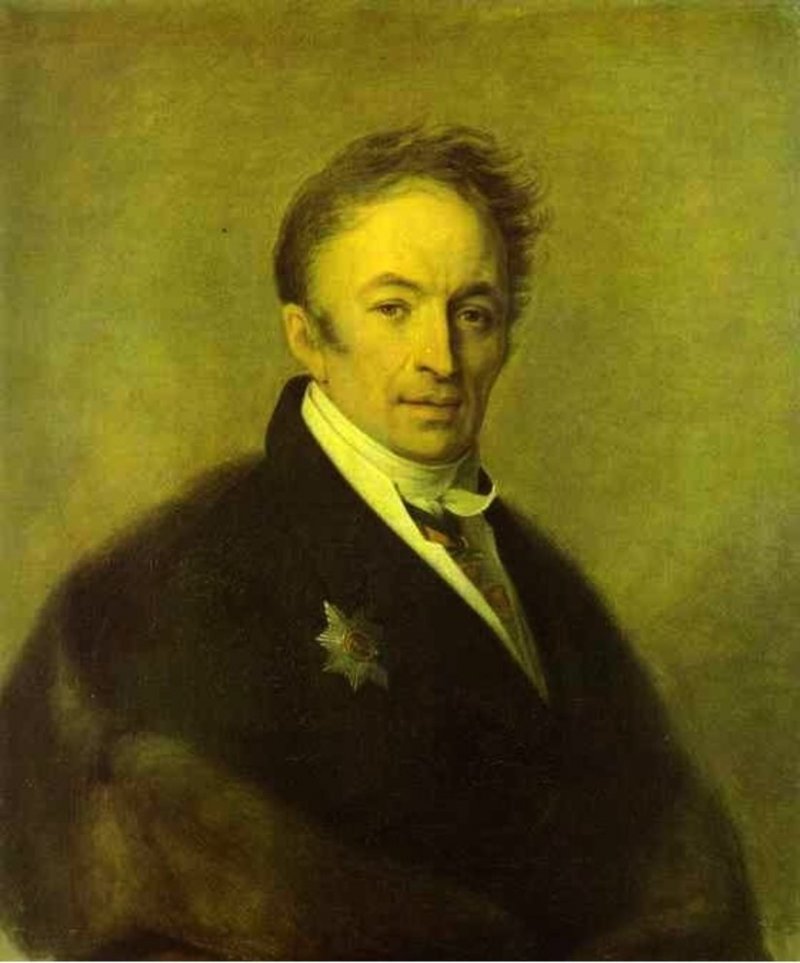 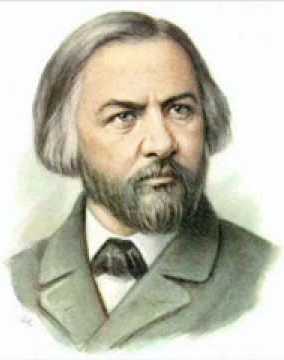 Державин Гавриил Романович
Александр Николаевич Карамзин
Михаил Иванович Глинка
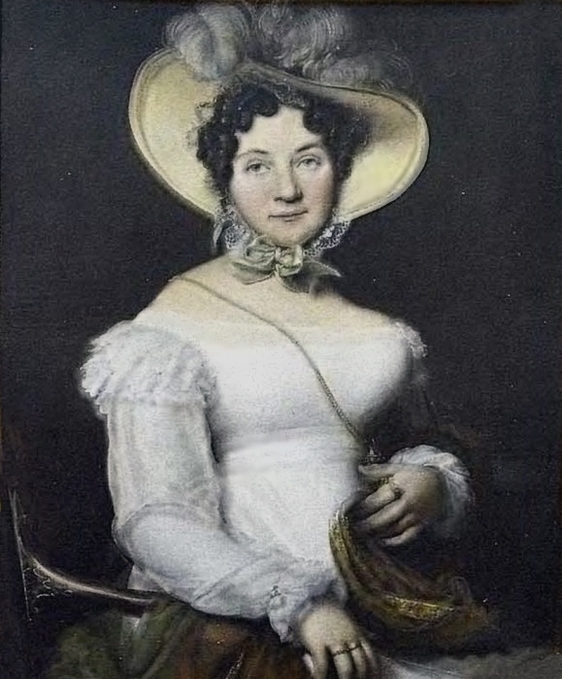 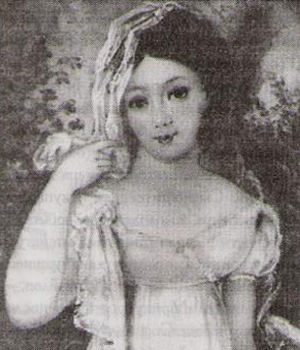 АЛЕКСАНДРА ГРИГОРЬЕВНА ЛАВАЛЬ
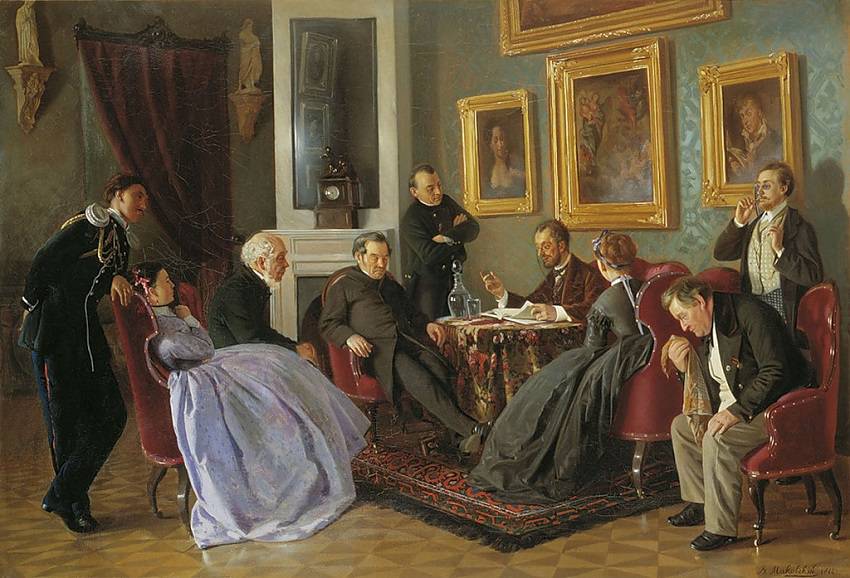 СОФЬЯ ПОНОМАРЁВА
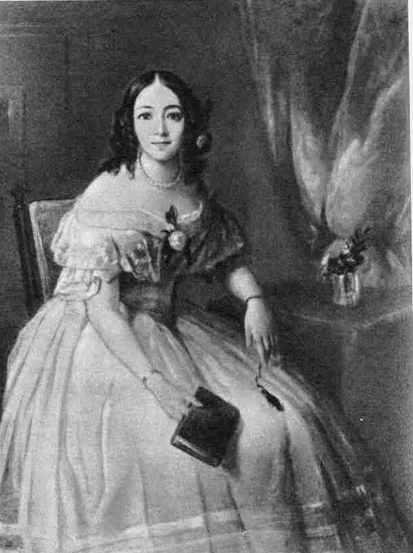 СОФЬЯ НИКОЛАЕВНА КАРАМЗИНА
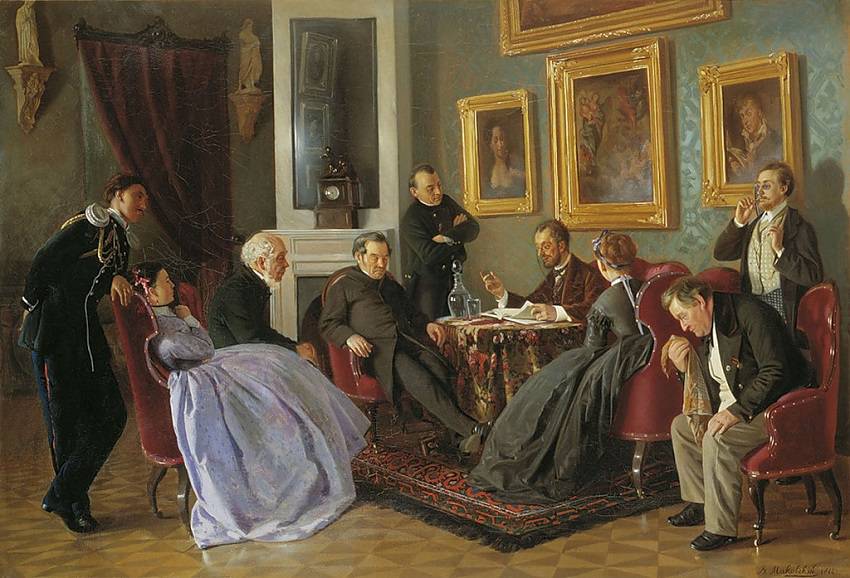 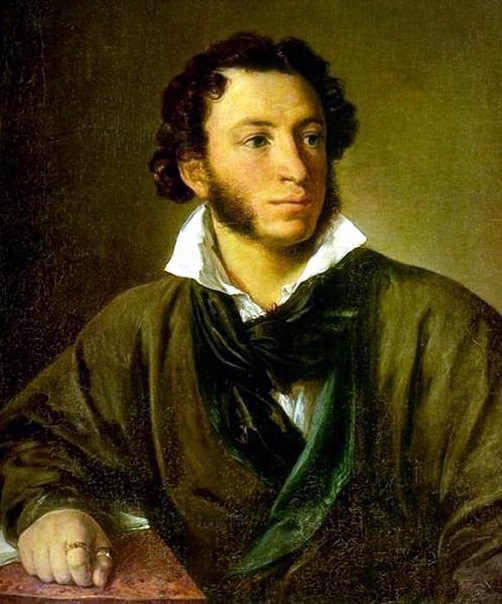 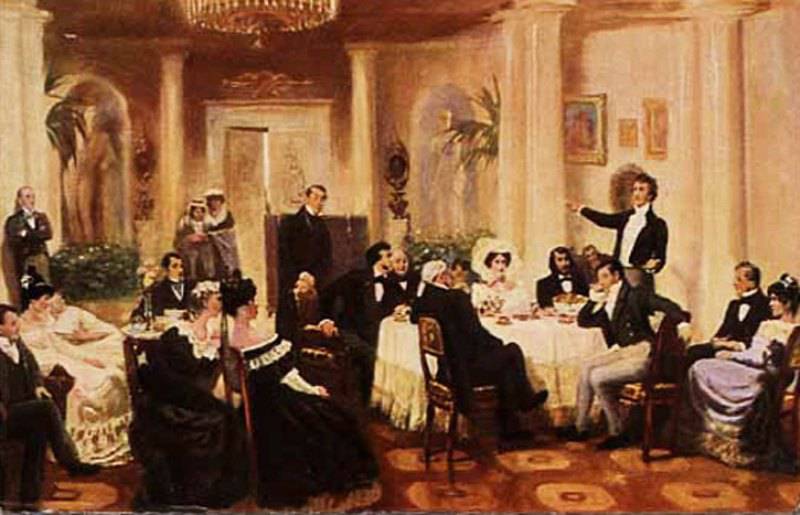 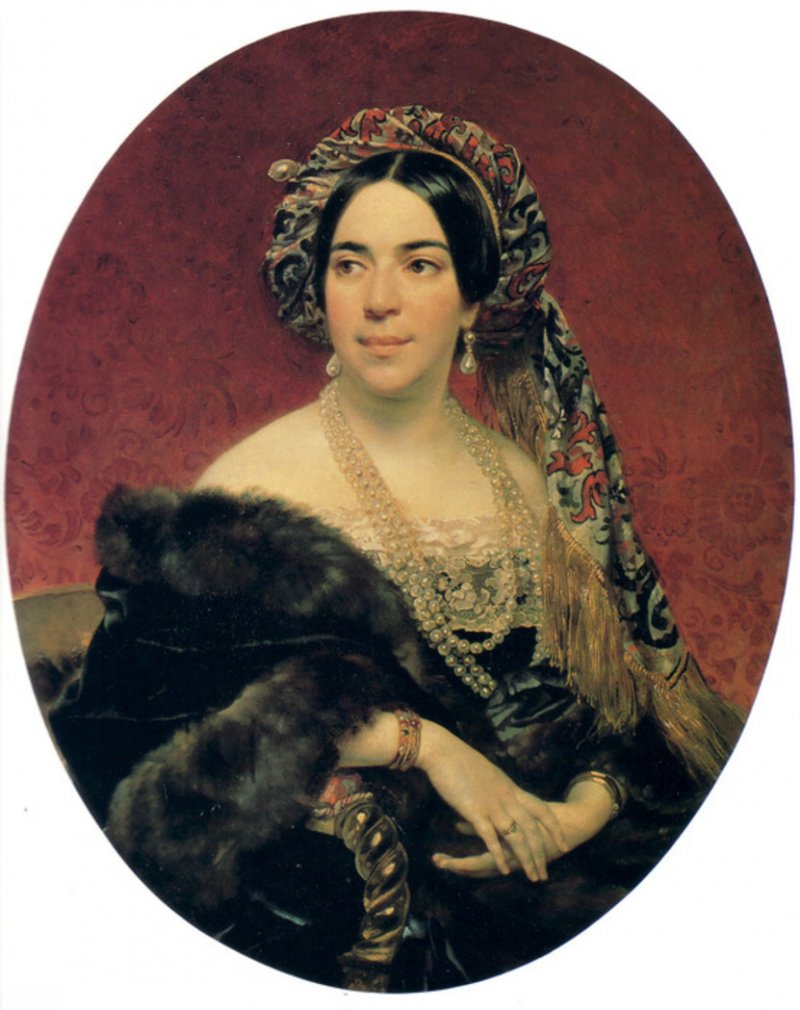 Царскосельская статуя
Урну с водой уронив, об утёс её дева 
    разбила.‎Дева печально сидит, праздный держа черепок.Чудо! не сякнет вода, изливаясь из урны разбитой;‎Дева, над вечной струёй, вечно печальна сидит.
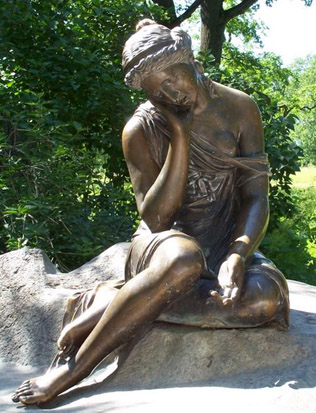 На статую играющего в бабки
Юноша трижды шагнул, наклонился, рукой о колено 
   Бодро оперся, другой поднял меткую кость. 
   Вот уж прицелился... прочь! раздайся, народ любопытный, 
   Врозь расступись; не мешай русской удалой игре.
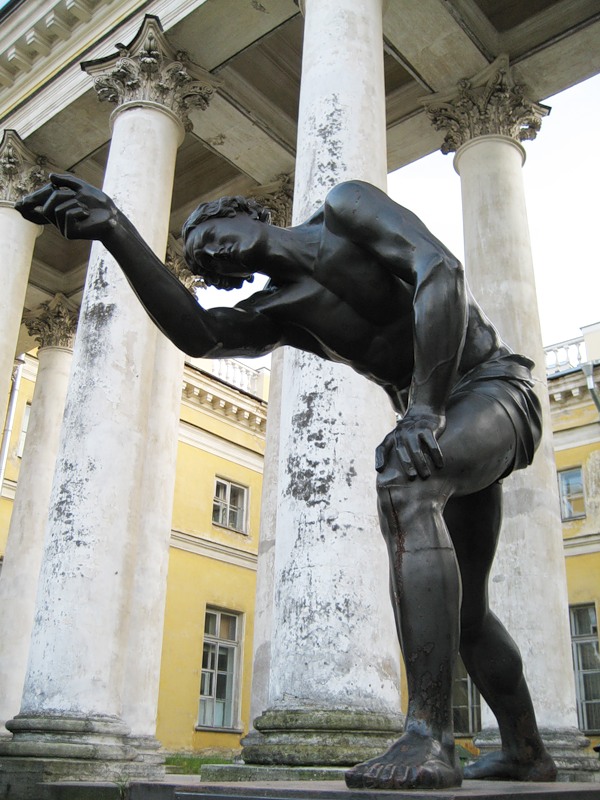 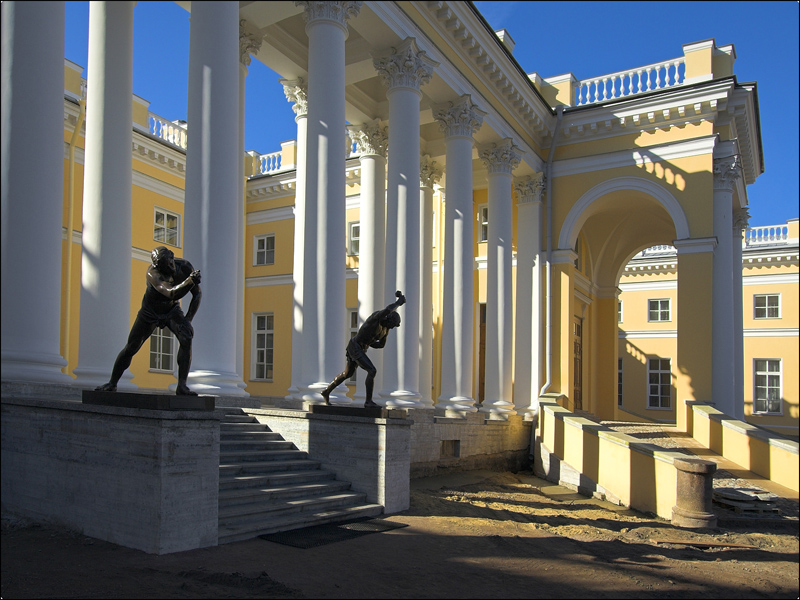 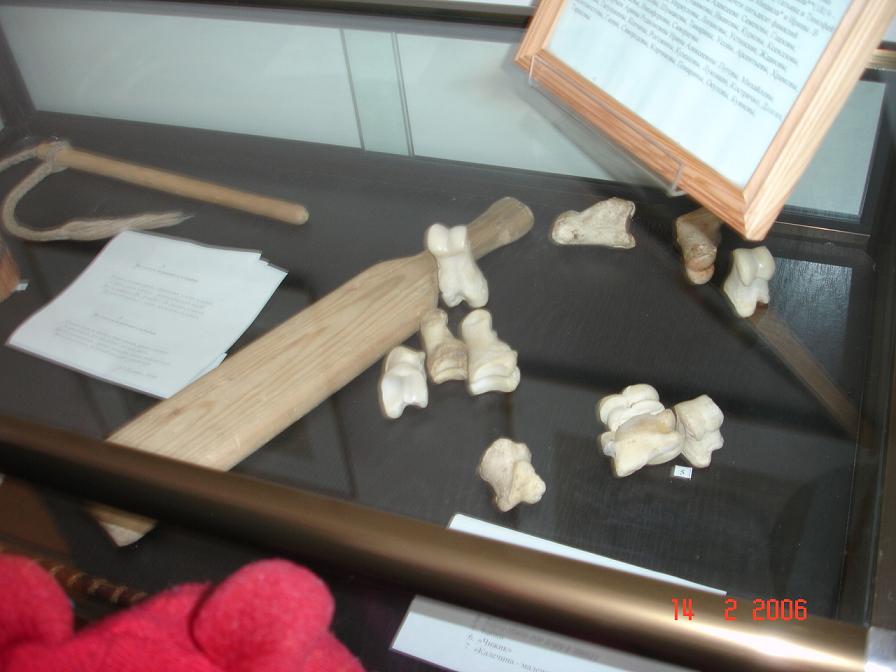 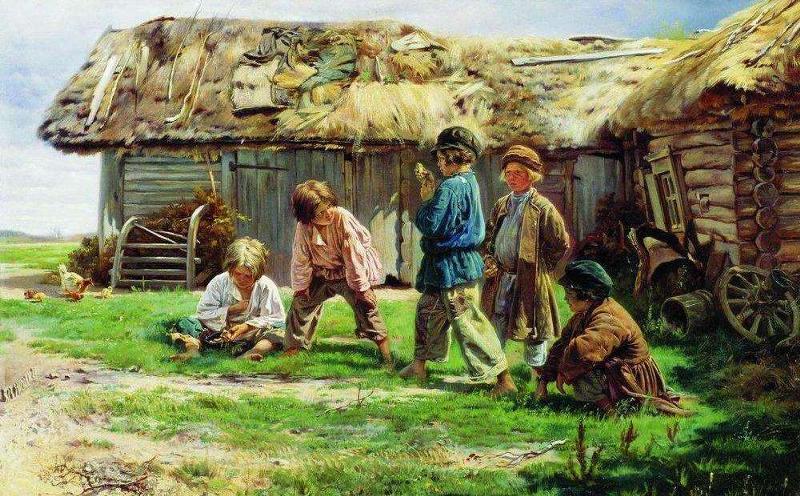 Альбомы барышень 19 века
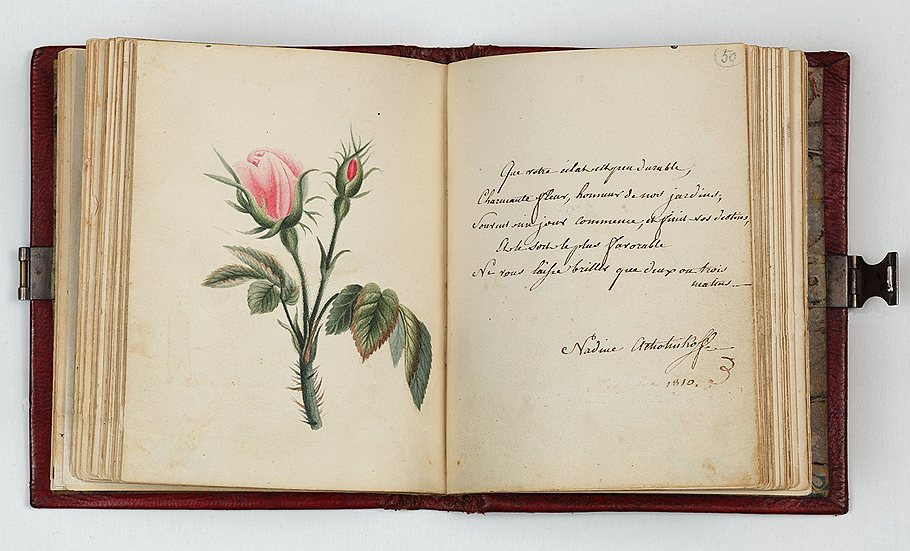 Альбомы барышень 19 века
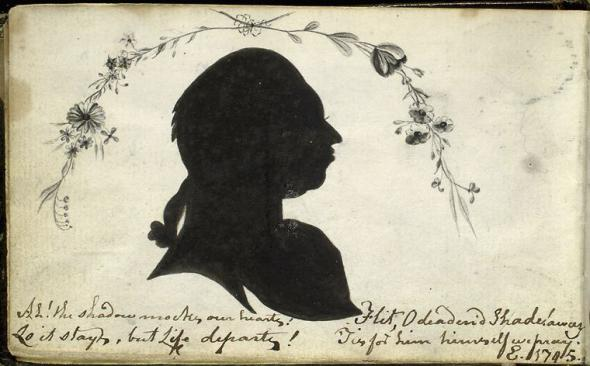 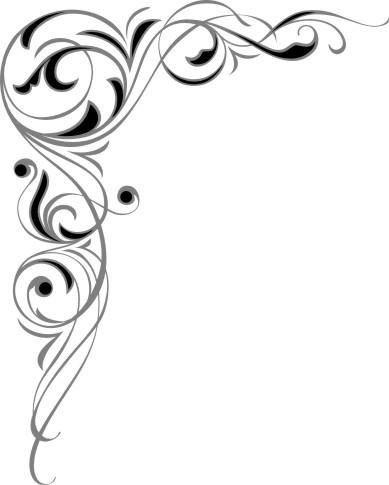 Виньетки
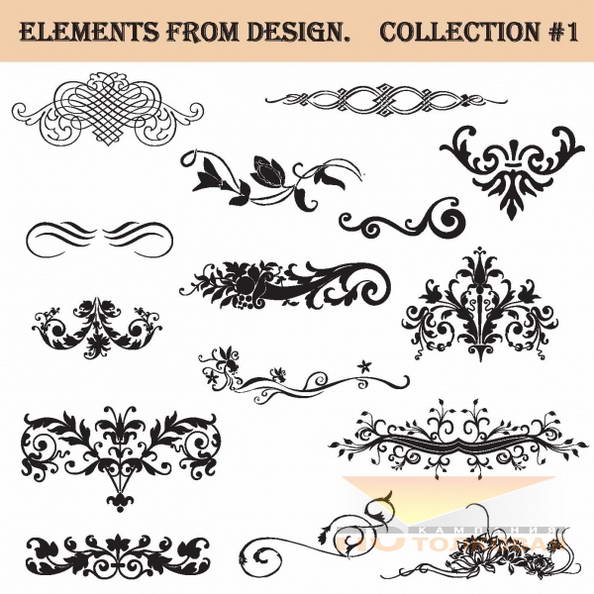 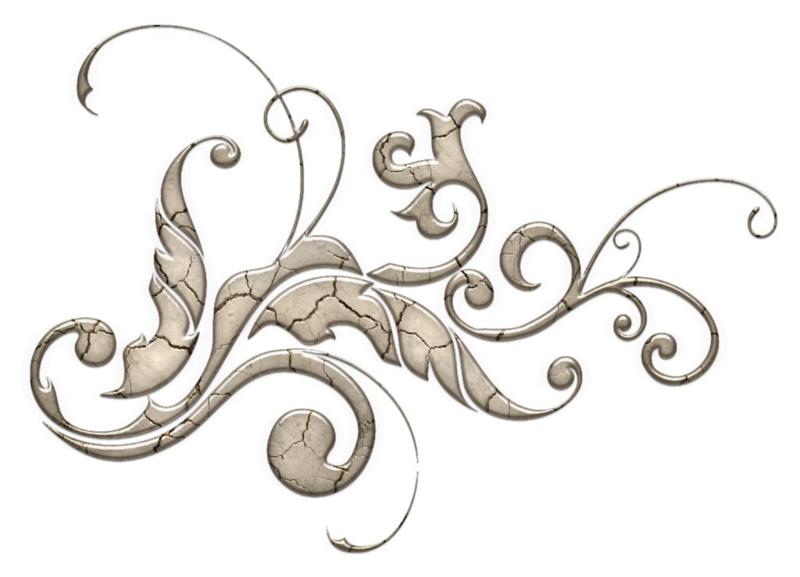 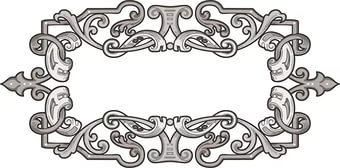 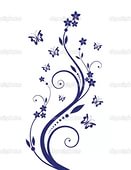 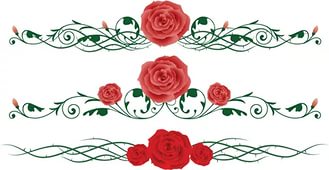 Играем в буриме
Чудесный – 
               прелестный
Проснись – 
                         явись
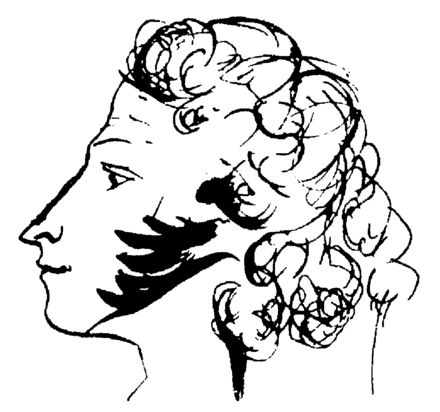 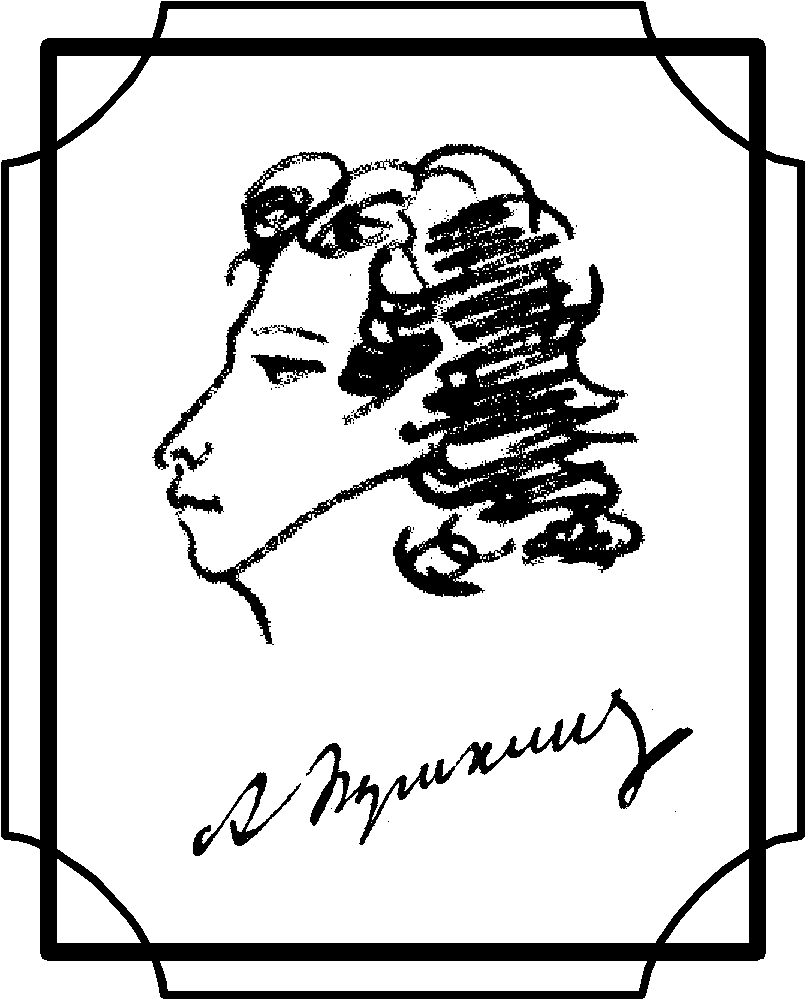 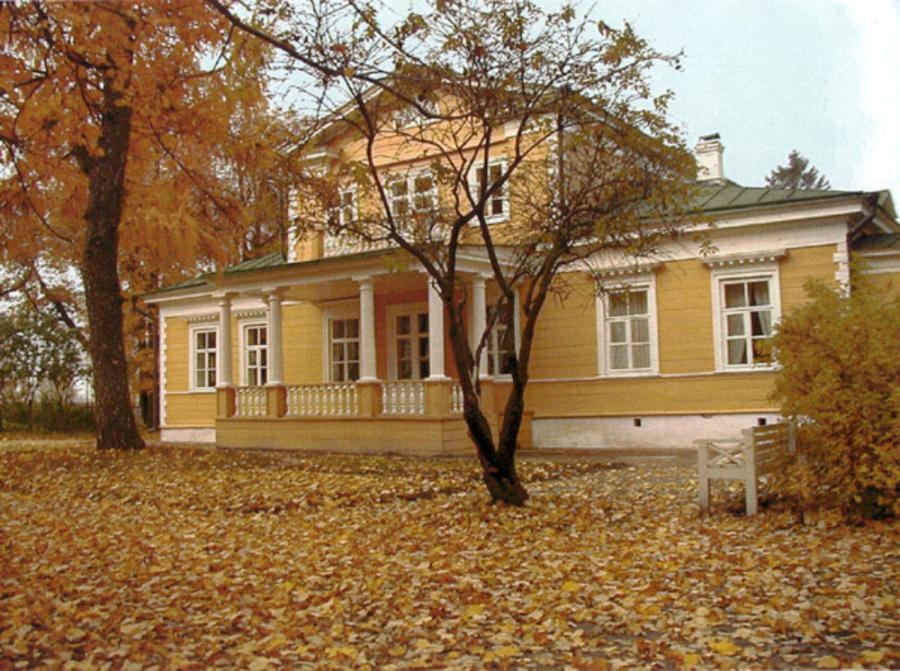 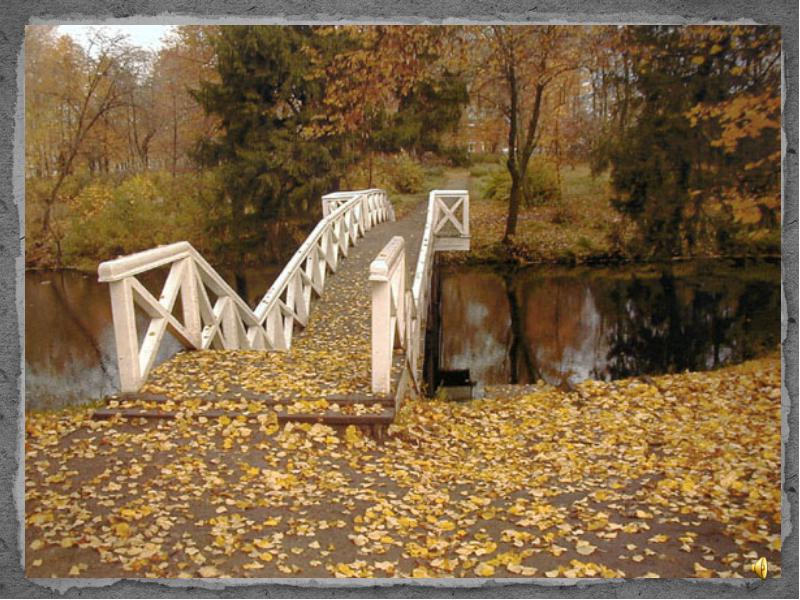 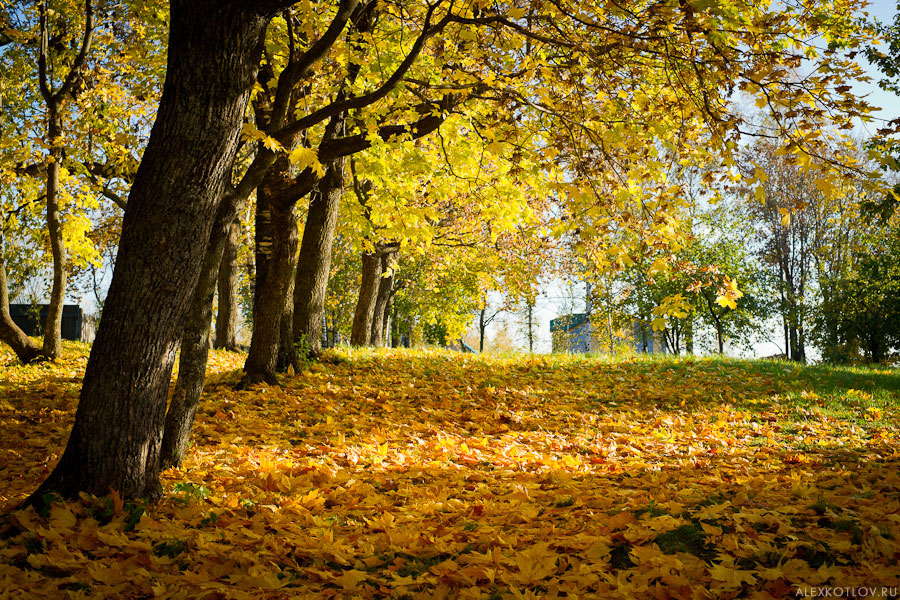 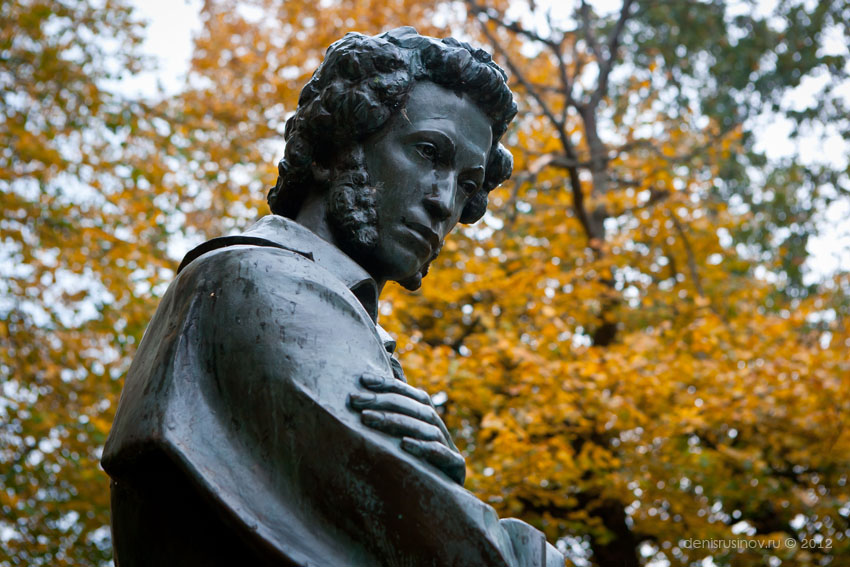 Использованные ресурсы
http://img-fotki.yandex.ru/get/5113/103281892.8/0_7bf98_b5e02289_XL  фон
http://muzlitsalon.narod.ru/suhovskiy/photo/big/8.jpg  Е. Устинов. Пушкин в Болдино 
http://old.culture.ru/ru/uploads/media/chronicle/0001/09/thumb_8704_chronicle_list.jpeg - Сумароков
http://mtdata.ru/u1/photo3D1C/20049497514-0/original.jpg салон 19 века
http://www.mokeeva.com/pictures/fotoexh/1-3.jpg - А. Нартовый
http://i.ytimg.com/vi/ZPwlMFL_koE/hqdefault.jpg     Глинка
https://upload.wikimedia.org/wikipedia/commons/thumb/c/c5/Eggink-Portrait_of_Ivan_Krylov.jpg/800px-Eggink-Portrait_of_Ivan_Krylov.jpg  - Крылов
https://upload.wikimedia.org/wikipedia/commons/thumb/5/57/Derzhavin_by_Borovikovsky_%281811%2C_Pushkin_museum%29.jpg/800px-Derzhavin_by_Borovikovsky_%281811%2C_Pushkin_museum%29.jpg - Державин
http://upyourpic.org/images/201312/oxpdbzobi8.jpg -  Карамзин
http://cdn01.ru/files/users/images/89/1f/891f3d1a8850910b06b8430bb355ac31.jpg Кипренский
http://img1.liveinternet.ru/images/attach/c/9/107/573/107573119_large_IMG_0326.jpg - Лаваль
http://www.sbornik-stihov.ru/grafika332.jpg - Понамарева
http://www.people.su/images/aboutbio/item_886_1.jpg - Карамзина
http://www.liveinternet.ru/users/5152491/post304301437 - Волконская
http://rustoria.ru/images/content/w900/86/865e496e10abd8ed6e54eb9b4ee65245 - А.пушкин
 http://s009.radikal.ru/i310/1011/64/a680bbda1226.jpg  - царскосельская статуя
http://pompei-hotels.com/travel-and-architecture-design/Girl-With-A-Broken-Jug-in-The-Gardens-of-the-Catherine-Palace.jpg  - царскосельская статуя
http://img-fotki.yandex.ru/get/3307/rogergood.0/0_15869_d2e76cf8_XL.jpg- юноша, играющий в бабки
http://img-c.photosight.ru/9a4/4088711_large.jpeg  - скульптуры
http://otvet.imgsmail.ru/download/95093746_6ce767efb00068cff2f98826ffa2d2b7_800.jpg - Маковский «Игра в бабки»
http://photo.7ya.ru/ph/2006/2/14/1139932701546.jpg - бабки
http://www.avtoradio.ru/vardata/modules/lenta/images/200000/193156_2_1338959784.jpg -     профиль А.С.Пушкина
http://userdocs.ru/pars_docs/refs/15/14228/14228_html_m2351eed.png  -профиль А.С.Пушкина
http://potolki27.ru/img/upload/big/12895246601289524660,8341.jpg – виньетки
http://www.intaliadv.ru/sites/intaliadv.ru/files/uzor_87.jpg -  виньетка
https://im0-tub-ru.yandex.net/i?id=65350b151bc484b59e146f7cbdcaf0f9&n=33&h=170 -  виньетки розы
http://static.wixstatic.com/media/d0e0c3_21724600e0094ff2bca520f18b9a9389.jpg_srz_389_485_85_22_0.50_1.20_0.00_jpg_srz -   виньетка
https://im0-tub-ru.yandex.net/i?id=5e212c535dc61fe261cdd66380e5e2e6&n=33&h=170 – виньетка
https://im3-tub-ru.yandex.net/i?id=3183ce21a9d5a7dc4d63a6bcf7f84c05&n=33&h=170 -  виньетка
http://www.tvoyakniga.ru/images/forum_uploads/2387110_201411120053.jpg  - перо, свеча, бумага
 http://img-fotki.yandex.ru/get/5113/103281892.8/0_7bf98_b5e02289_XL   - рукопись А.С.Пушкина
http://im4.kommersant.ru/Issues.photo/WEEKEND/2013/031/KMO_116350_03293_1_t210.jpg = альбом 19 века
http://raidotur.nethouse.ru/static/img/0000/0002/9303/29303734.2tywjqaj2o.jpg - Болдино
http://rpp.nashaucheba.ru/pars_docs/refs/23/22061/img1.jpg - Болдино
http://pda.fedpress.ru/sites/fedpress/files/dedkov/news/930b8b6d55.jpg _Болдино
http://diveevo-today.ru/wp-content/uploads/2015/06/%D0%9F%D1%83%D1%88%D0%BA%D0%B8%D0%BD.jpg – А.Пушкин